Julien DÉVELOPPEMENT
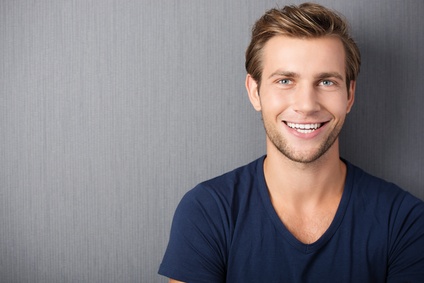 Business Developer expérimenté – 13 ans d’expérience – Bilangue Anglais
A propos de moi
Avec une carrière de 13 ans dans le développement des affaires, je dispose d'une expérience solide dans l'acquisition de nouveaux clients, le développement de partenariats stratégiques et l'augmentation des revenus. Je suis constamment à la recherche de nouvelles opportunités pour aider les entreprises à croître et à prospérer.
Contact
+336 01 02 03 04
votre.nom.prenom@gnail.com
Marseille, France
linkedin.com/votre-profil
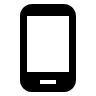 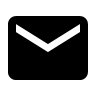 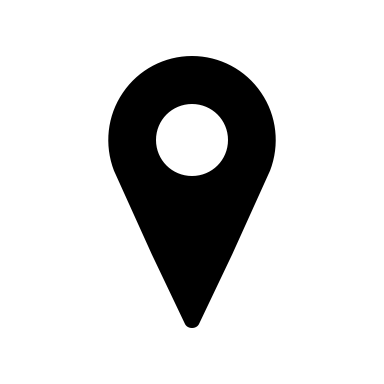 Expériences Professionnelles
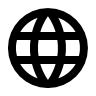 2018 - Présent : Business Developer Senior - Orange, Paris
Développement de la base de clients dans le secteur des entreprises
Mise en place de partenariats stratégiques
Gestion d'une équipe de 5 commerciaux
Augmentation des revenus de 30% sur une période de 3 ans

2013 - 2018 : Business Developer - IBM, Paris
Gestion d'un portefeuille de clients B2
Négociation de contrats importants
Augmentation des ventes de 25% sur une période de 5 ans

2010 - 2013 : Assistant Business Developer - Microsoft, Paris
Prise de contact avec de nouveaux prospects
Suivi des leads et closing
Contribution à l'augmentation des ventes de 15% sur une période de 3 ans
Qualités
Persévérant et déterminé
Capacité à établir des relations de confiance
Autonome avec un fort esprit d'équipe
Attitude proactive et positive
Hobbies
Tennis : pratique régulière en compétition
Lecture : intérêt pour les ouvrages de business et d'économie
Voyage : découverte de nouvelles cultures et langues
Formation
2010 : Master en Management et Stratégie d'Entreprise - HEC Paris
2007 : Licence en Sciences Économiques - Université Paris Dauphine
Langues
Français : Langue maternelle
Anglais : C1 (Cadre Européen Commun de Référence pour les Langues)
Espagnol : B2 (Cadre Européen Commun de Référence pour les Langues)
Compétences
Maîtrise des techniques de vente et de négociation
Excellent relationnel client
Connaissance des logiciels CRM (Salesforce, HubSpot)
Maîtrise de l'anglais des affaires